Zesilovač, koncový stupeň
+
-
~
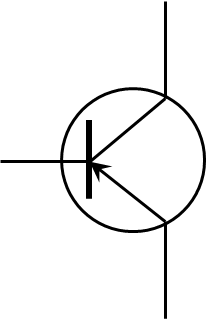 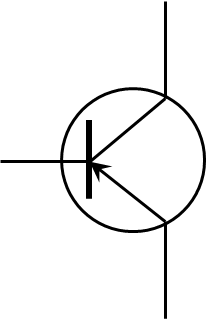 -
+